6.3 Linear combinations of vectors
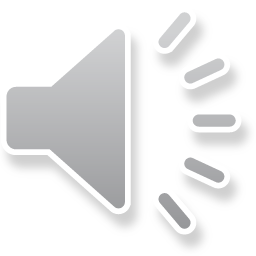 Linear combinations of vectors
Introduction
In this topic, we will
Review finding linear combinations of vectors equaling a target vector
Review solving a system of linear equations
Demonstrate these are equivalent problems
Give some examples
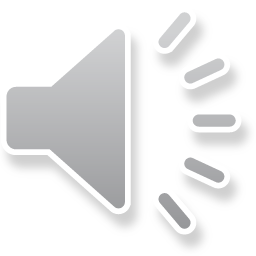 2
Linear combinations of vectors
Abstraction
Up to this point, we have discussed:
Describing  vector operations
Specifically, describing linear combinations of vectors
Solving a system of linear equations

One purpose of mathematics is to find when different problems are essentially the same
Thus, tools used to solve one problem can be used to solve the other, and vice versa
This is the core idea behind mathematical abstraction
That is,  don’t “reinvent the wheel”
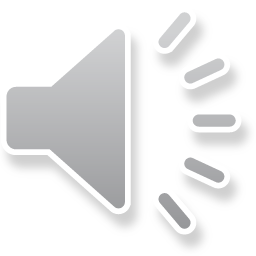 3
Linear combinations of vectors
Two problems
Recall these two problems:
Find a linear combination of n vectors in Rm that equals a target vector v, also in in Rm


Solve this system of m linear equations in n unknowns
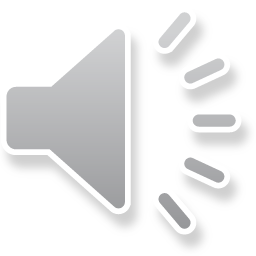 4
Linear combinations of vectors
Linear combinations to linear equations
Starting with the first problem:
Find a linear combination of n vectors in Rm that equals a target vector v, also in in Rm


This is the same as asking:
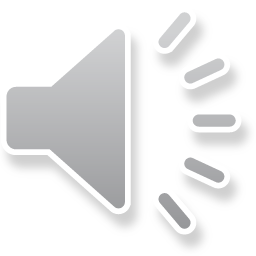 5
Linear combinations of vectors
Linear combinations to linear equations
Multiplying each vector by the corresponding scalar, we get
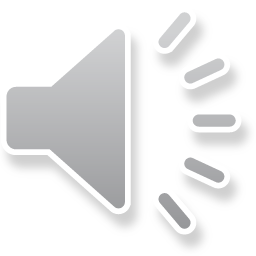 6
Linear combinations of vectors
Linear combinations to linear equations
Adding the vectors yields
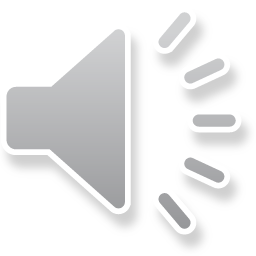 7
Linear combinations of vectors
Linear combinations to linear equations
Two vectors are equal if and only if their corresponding entries are all equal, so
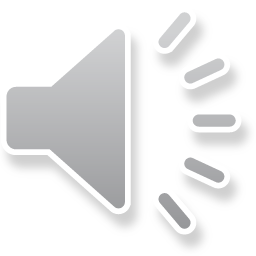 8
Linear combinations of vectors
Linear equations to linear combinations
Staring with a system of m linear equations in n unknowns
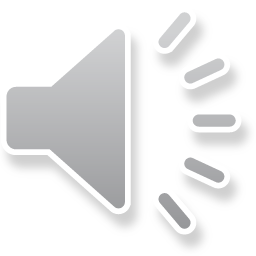 9
Linear combinations of vectors
Linear equations to linear combinations
Let us make each of these the entries of two vectors in Rm
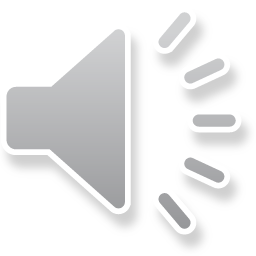 10
Linear combinations of vectors
Linear equations to linear combinations
Separating this into a sum of n vectors, we have
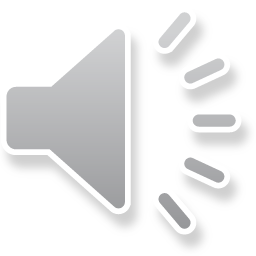 11
Linear combinations of vectors
Linear equations to linear combinations
Removing the common unknown scalar xk, we have
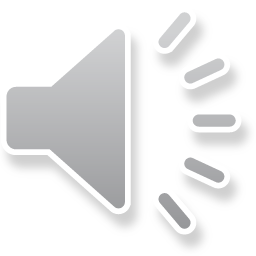 12
Linear combinations of vectors
Linear equations to linear combinations
If we define


and



Thus, we have
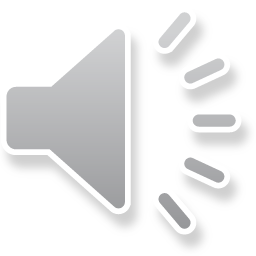 13
Linear combinations of vectors
Equivalence
Thus, every question of finding a linear combination of a collection of n vectors equaling a target vector all in Rm defines a question of solving a system of m linear equations in n unknowns

Similarly, every question of solving a system of m linear equations in n unknowns defines a question of finding a linear combination of n vectors equaling a target vector all in Rm

Thus, these problems are equivalent, so any mechanism for solving the first also solves the second, and vice versa
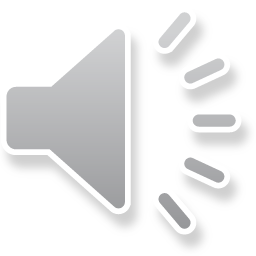 14
Linear combinations of vectors
Example
Convert the following system of two linear equations in three unknowns into a linear combination of vectors equaling a target vector
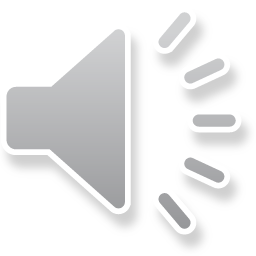 15
Linear combinations of vectors
Example
Convert the following system of four linear equations in two unknowns into a linear combination of vectors equaling a target vector
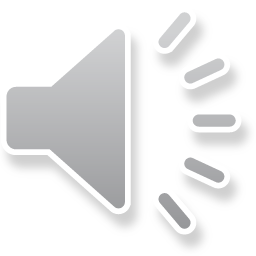 16
Linear combinations of vectors
Example
Convert the following system of three linear equations in three unknowns into a linear combination of vectors equaling a target vector
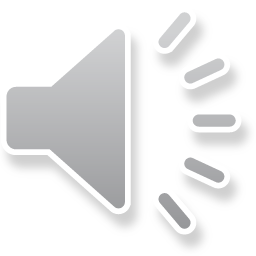 17
Linear combinations of vectors
Example
Convert the following question of finding a linear combination of two vectors in R3 equaling a target vector into a system of linear equations
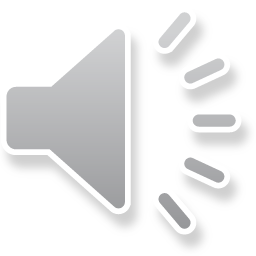 18
Linear combinations of vectors
Example
Convert the following question of finding a linear combination of two vectors in R2 equaling a target vector into a system of linear equations
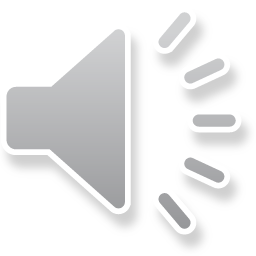 19
Linear combinations of vectors
Summary
Following this topic, you now
Understand that the two presented problems are equivalent
Know we will find tools for solving the first,
	and this will give us tools for solving the second
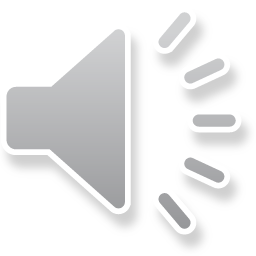 20
Linear combinations of vectors
References
[1]	https://en.wikipedia.org/wiki/System_of_linear_equations
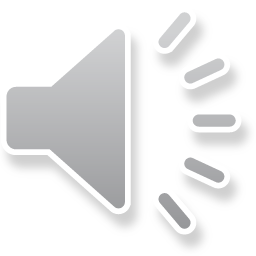 21
Linear combinations of vectors
Acknowledgments
Jaeden Smith for pointing out issues with previous recordings.
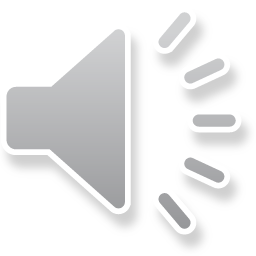 22
Linear combinations of vectors
Colophon
These slides were prepared using the Cambria typeface. Mathematical equations use Times New Roman, and source code is presented using Consolas.  Mathematical equations are prepared in MathType by Design Science, Inc.
Examples may be formulated and checked using Maple by Maplesoft, Inc.

The photographs of flowers and a monarch butter appearing on the title slide and accenting the top of each other slide were taken at the Royal Botanical Gardens in October of 2017 by Douglas Wilhelm Harder. Please see
https://www.rbg.ca/
for more information.
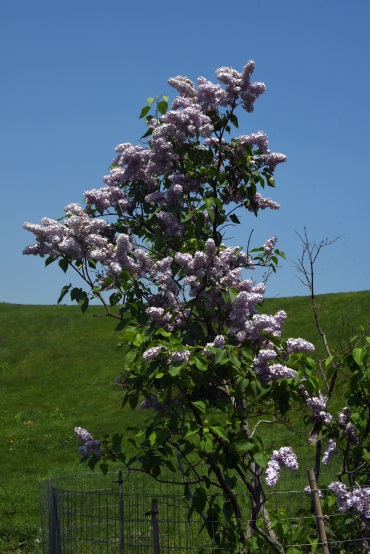 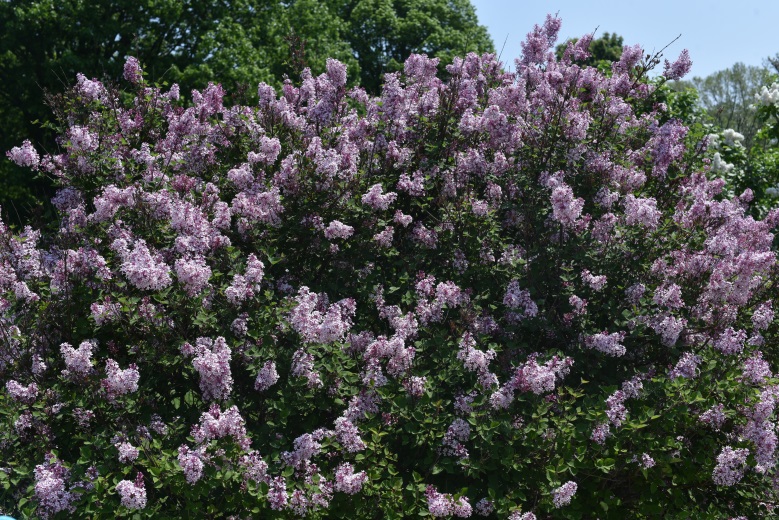 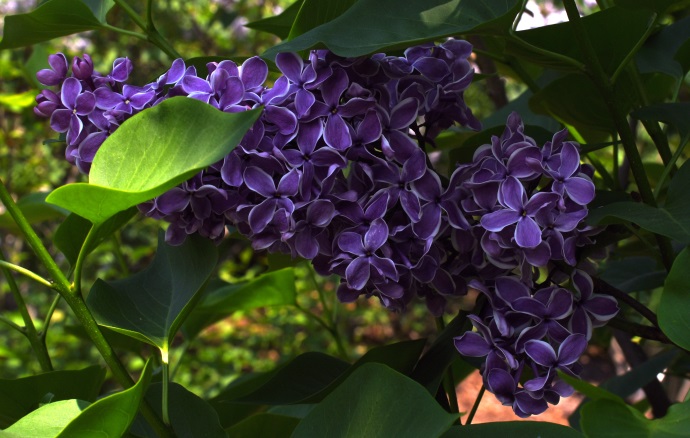 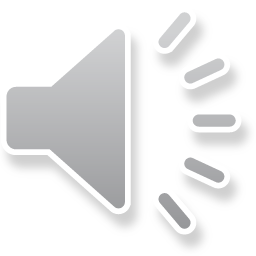 23
Linear combinations of vectors
Disclaimer
These slides are provided for the ne 112 Linear algebra for nanotechnology engineering course taught at the University of Waterloo. The material in it reflects the authors’ best judgment in light of the information available to them at the time of preparation. Any reliance on these course slides by any party for any other purpose are the responsibility of such parties. The authors accept no responsibility for damages, if any, suffered by any party as a result of decisions made or actions based on these course slides for any other purpose than that for which it was intended.
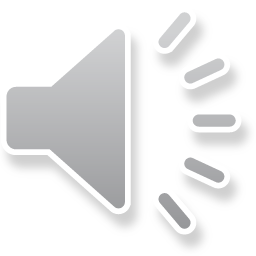 24